The Singlepoint Filing Website Project
Karen Gano, Connecticut Attorney General’s Office
Tom Pollak, The Urban Institute
Mark Greider, Strictly Software, Inc., 
Cindy Lott, Nat’l State AG’s Program at Columbia Law School
Bob Carlson, Missouri Attorney General’s Office
[Speaker Notes: Introduce self
Coordinate all NP and Charity law issues for MO AG
Any NP issue, on my desk

Why is AG important to NP’s?]
We ♥ Questions
The Singlepoint Filing Website Project
The Concept:
Unified electronic registration system that will allow nonprofit organizations and their professional fundraisers to comply with every state’s registration requirements at one online location 
The 3 part plan
8 States in pilot project
Step One: Seek Funding + Create System
Step Two: Launch System in pilot states
Step Three: Include other states
[Speaker Notes: Three reasons why:
Public disclosure
Responsible disclosure
Provide information to enforcers]
Singlepoint Filing SystemBenefits for Nonprofit Organizations
Save Time: File in multiple States at one time
Less data entry: System auto-fills data from Form 990/Form 990-EZ
Fewer mistakes: System performs all arithmetic
System verifies that forms are complete
Immediate feedback that forms were received by the State(s)
[Speaker Notes: Three reasons why:
Public disclosure
Responsible disclosure
Provide information to enforcers]
Singlepoint Filing SystemBenefits for State Charity Offices
More accurate and complete data
Don’t have to manually keypunch data into State charity systems
Less software development required due to uses of existing systems (990 Online system, IRS Fed-State System, Urban Fed-State backend system)
Access to multiple State’s data for analysis
Public access to Nonprofit data
[Speaker Notes: Three reasons why:
Public disclosure
Responsible disclosure
Provide information to enforcers]
Singlepoint System Flow
[Speaker Notes: Three reasons why:
Public disclosure
Responsible disclosure
Provide information to enforcers]
Log-in
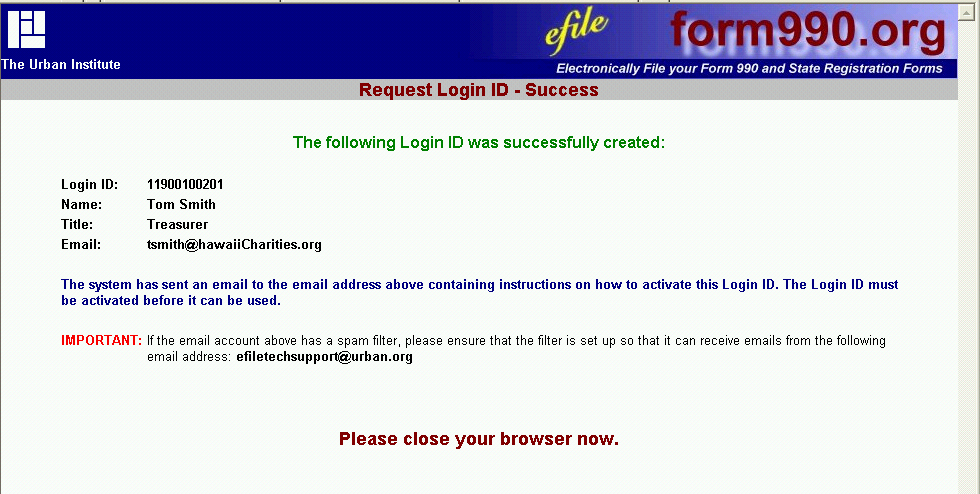 7
Enter your organization
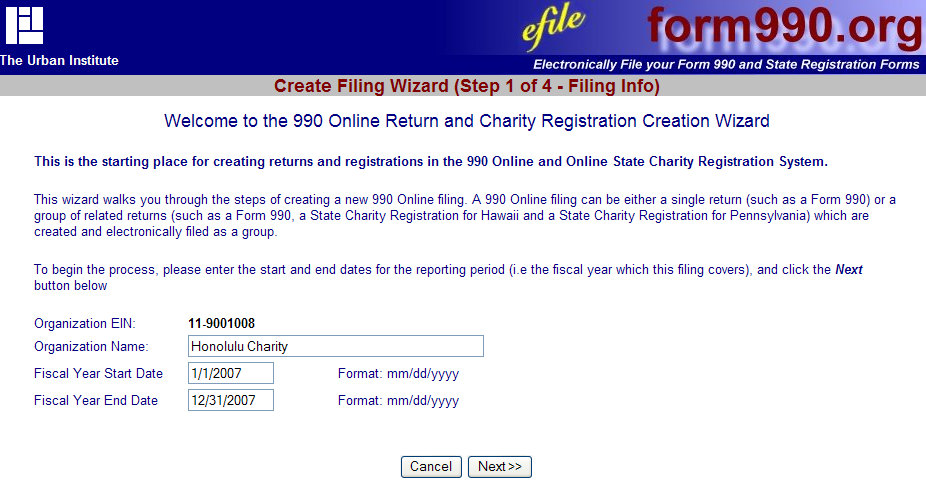 8
Pick your states
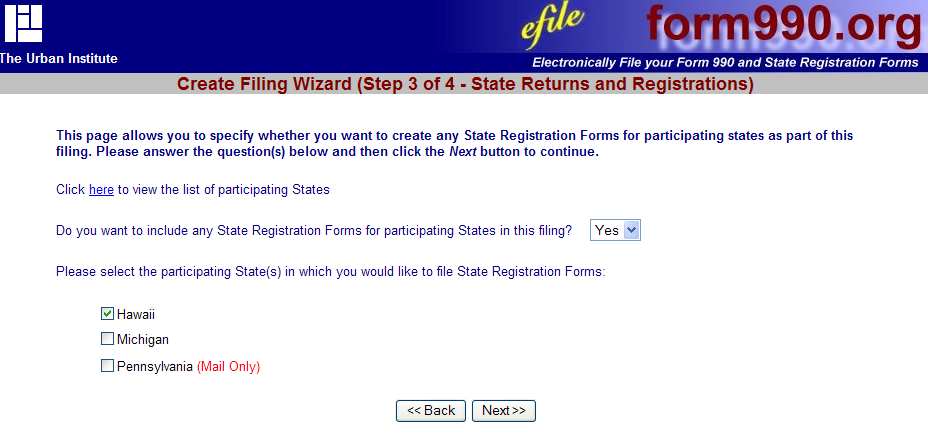 9
Review what is needed
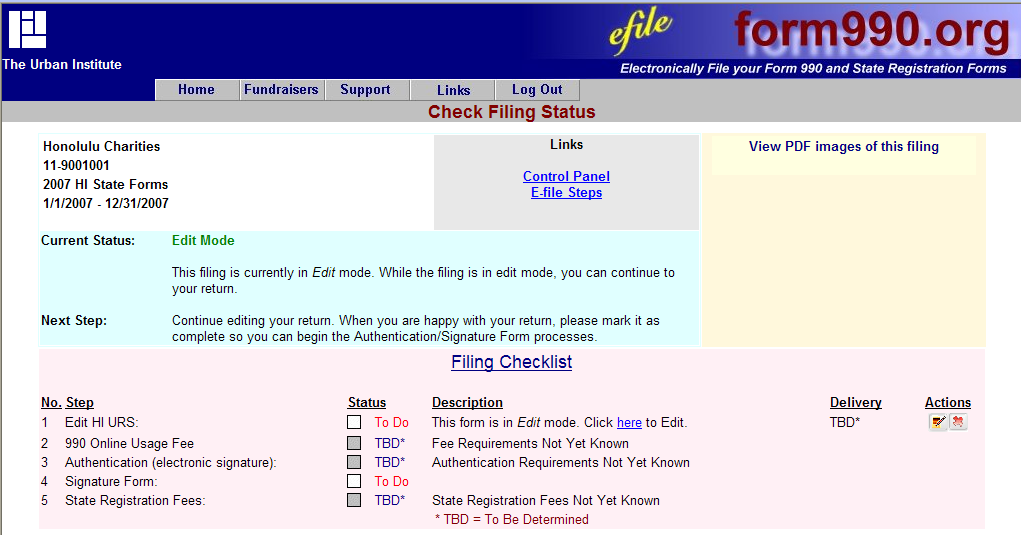 10
Upload documents
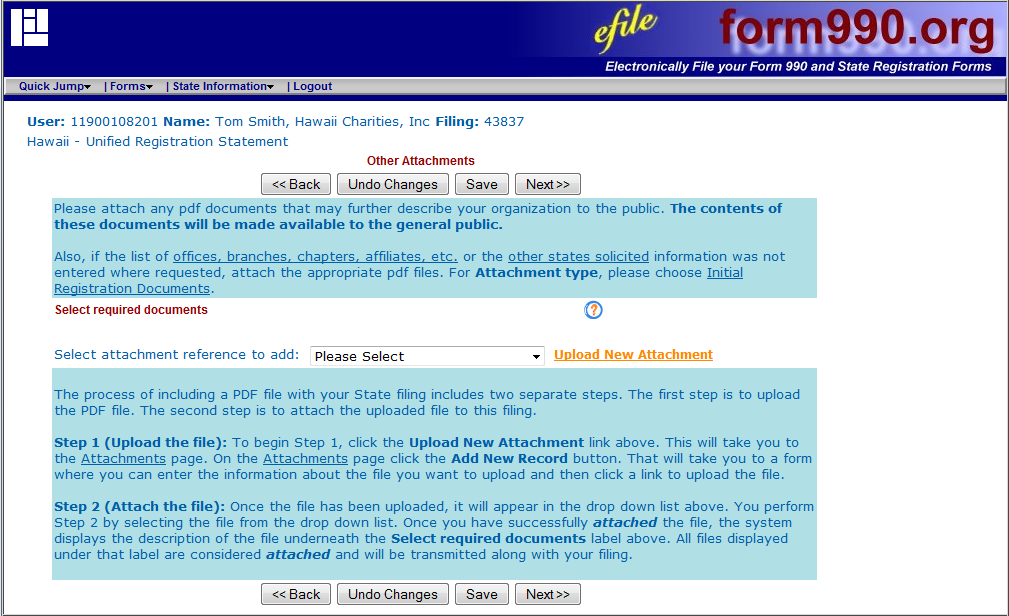 11
Enter information
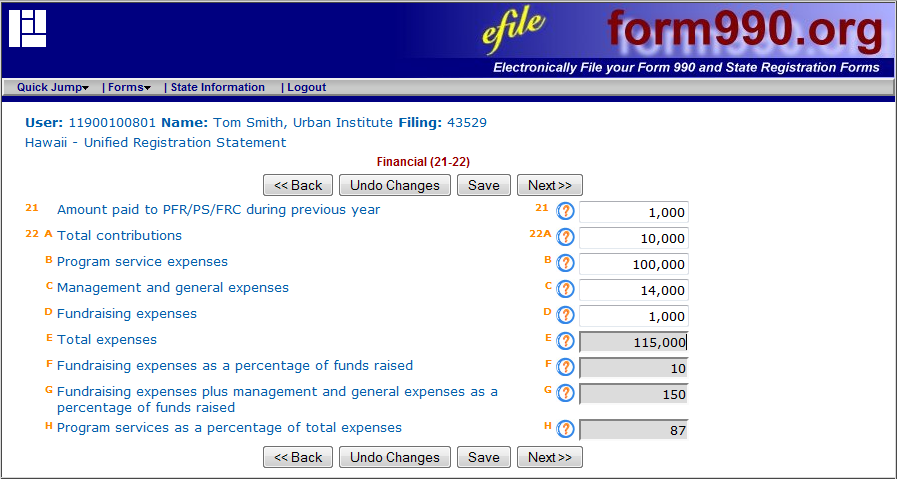 12
Contact Information
Karen Gano, Karen.Gano@ct.gov 
Tom Pollak, TPollak@urban.org  
Bob Carlson, bob.carlson@ago.mo.gov
Mark Greider, mgreider@strictlysoftware.com 
Cindy Lott, clott@law.columbia.edu